Modelling the effects of the ice sediment transport and sediments sources on the detrital thermochronological age distributions from glacial settings
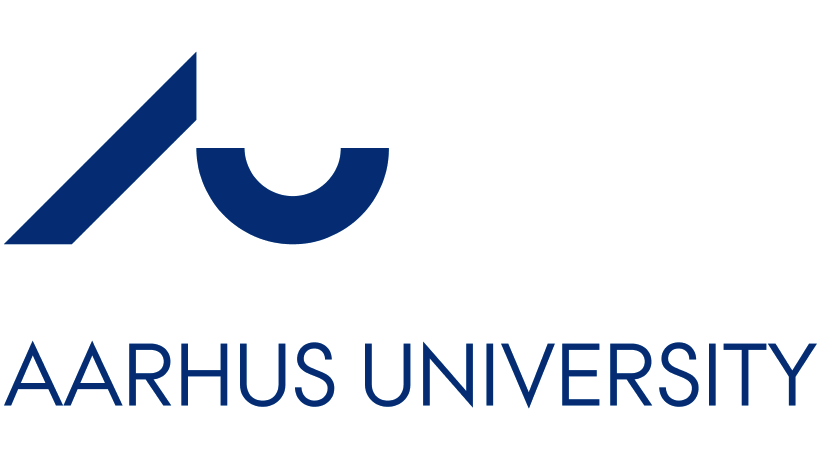 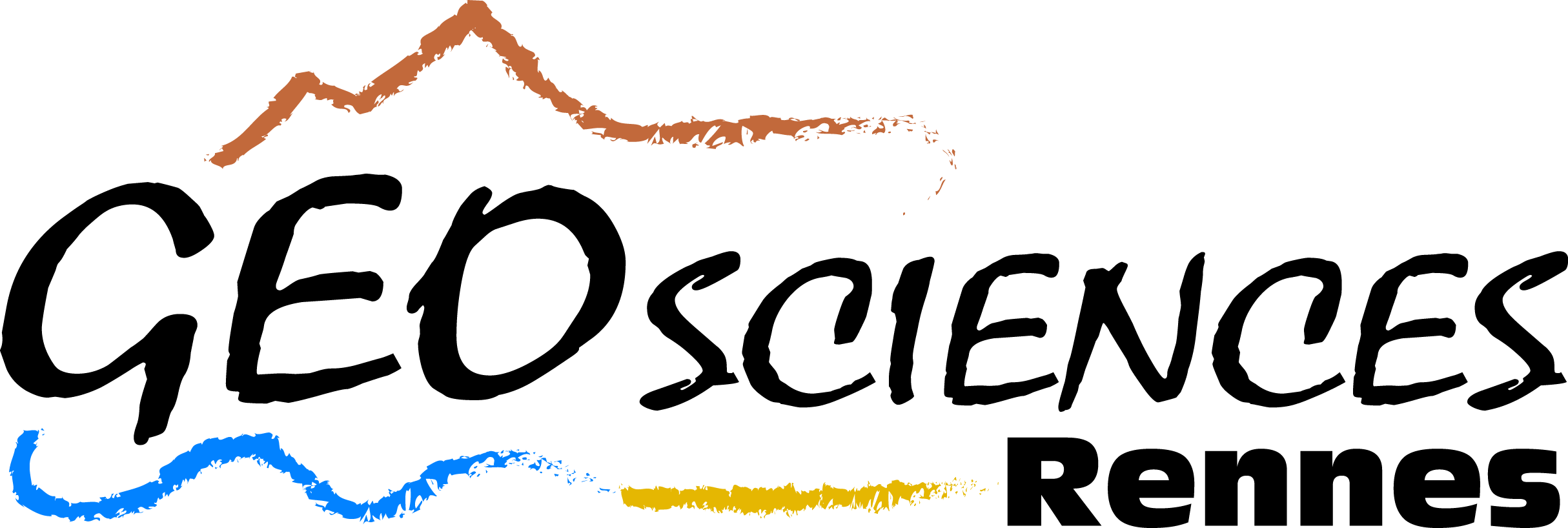 Maxime bernard1, Philippe Steer1, Kerry Gallagher1, David L. Egholm2
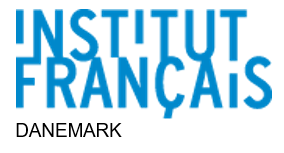 Motivation:

The impact of glaciers on the relief dynamics remains debated. Worldwide glacial erosion rates span four orders of magnitude from 10-1 to 10-3 mm.yr-1, depending on the climatic and tectonic setting but also on the method used to infer rates of erosion (Koppes and Montgomery, 2009).

Low-temperature thermochronology is a common tool to investigate exhumation rates over millions of years. While it is classically used to date bedrock exhumation, applying this method to detrital sediments enables to infer the pattern of modern erosion and gives an integrative estimate of past glacier erosion.

Detrital thermochronological data are generally interpreted in terms of probability age distributions. However the shape of these distributions is impacted by numerous processes such as erosion and sediments transport (A1). 
Here, we use a numerical model of ice erosion and sediment transport to investigate how these surface processes impact detrital age probability distributions.
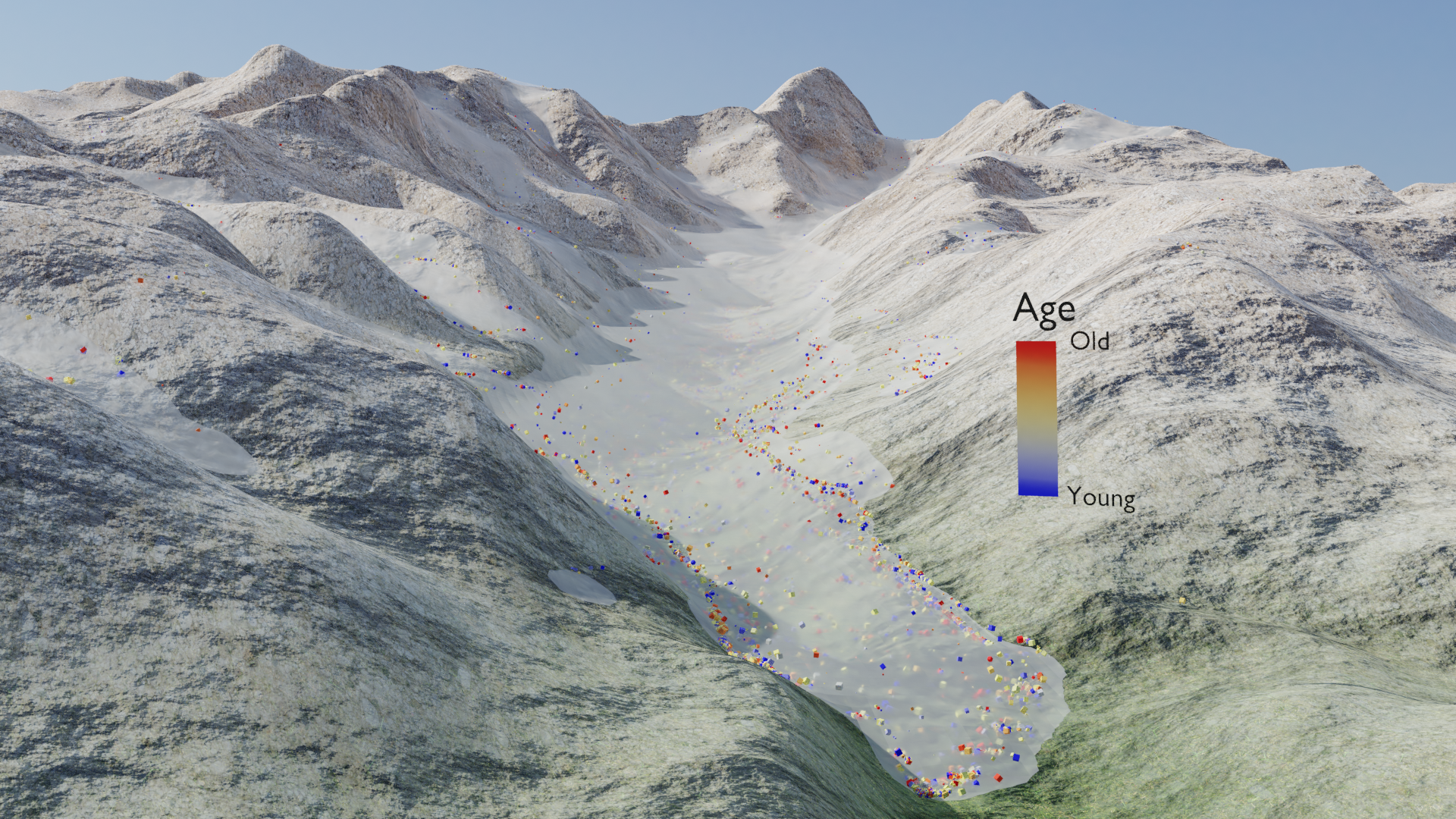 1Univ Rennes, CNRS, Géosciences Rennes, UMR 6118, 35000 Rennes, France.
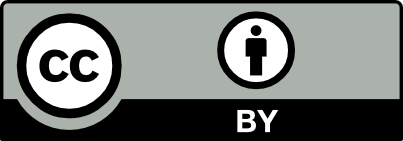 2Department of Geoscience, Aarhus University, Aarhus, Denmark.
Model kinematic
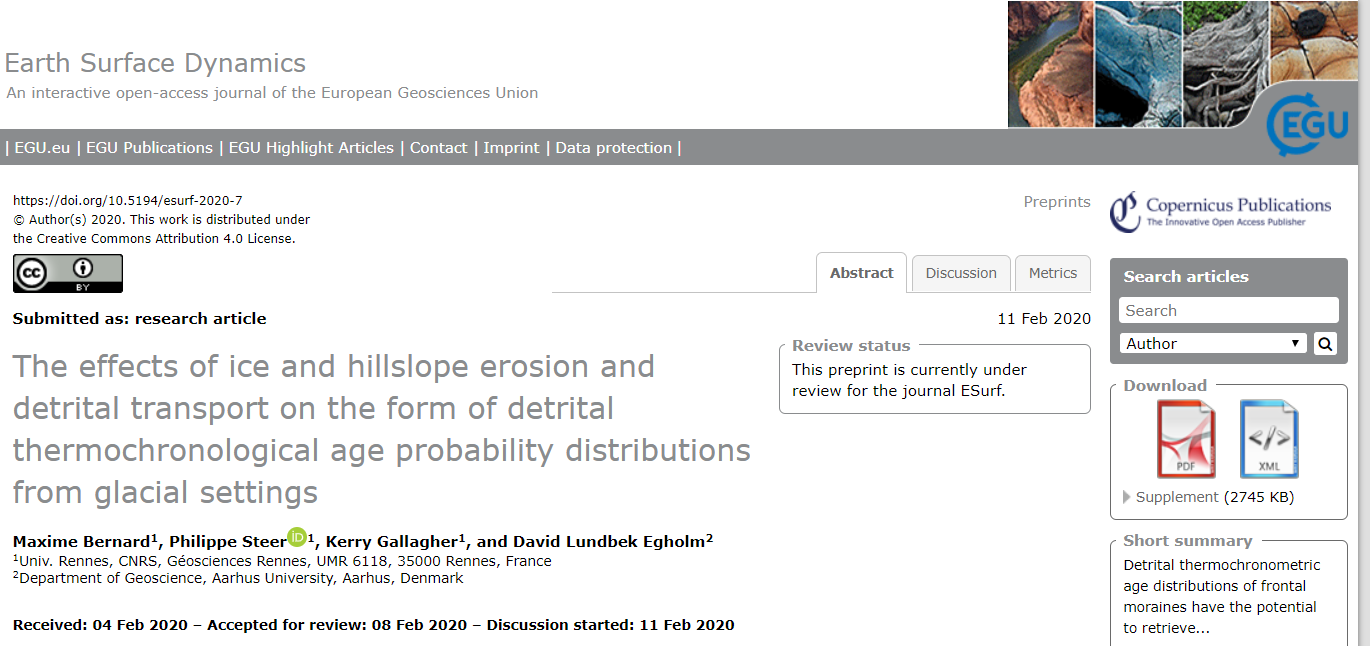 We model the Tiedeman glacier to explore the effect of erosion and sediment transport. It has simple morphological characteristics (straight form, low glacial valley connectivity), and thermochronological data are available (cf. left side).
We use a new version of iSOSIA (Egholm et al., 2011) that enables sediment tracking.
This presentation refers to a study submitted in esurf journal, and currently in review.
Introduction
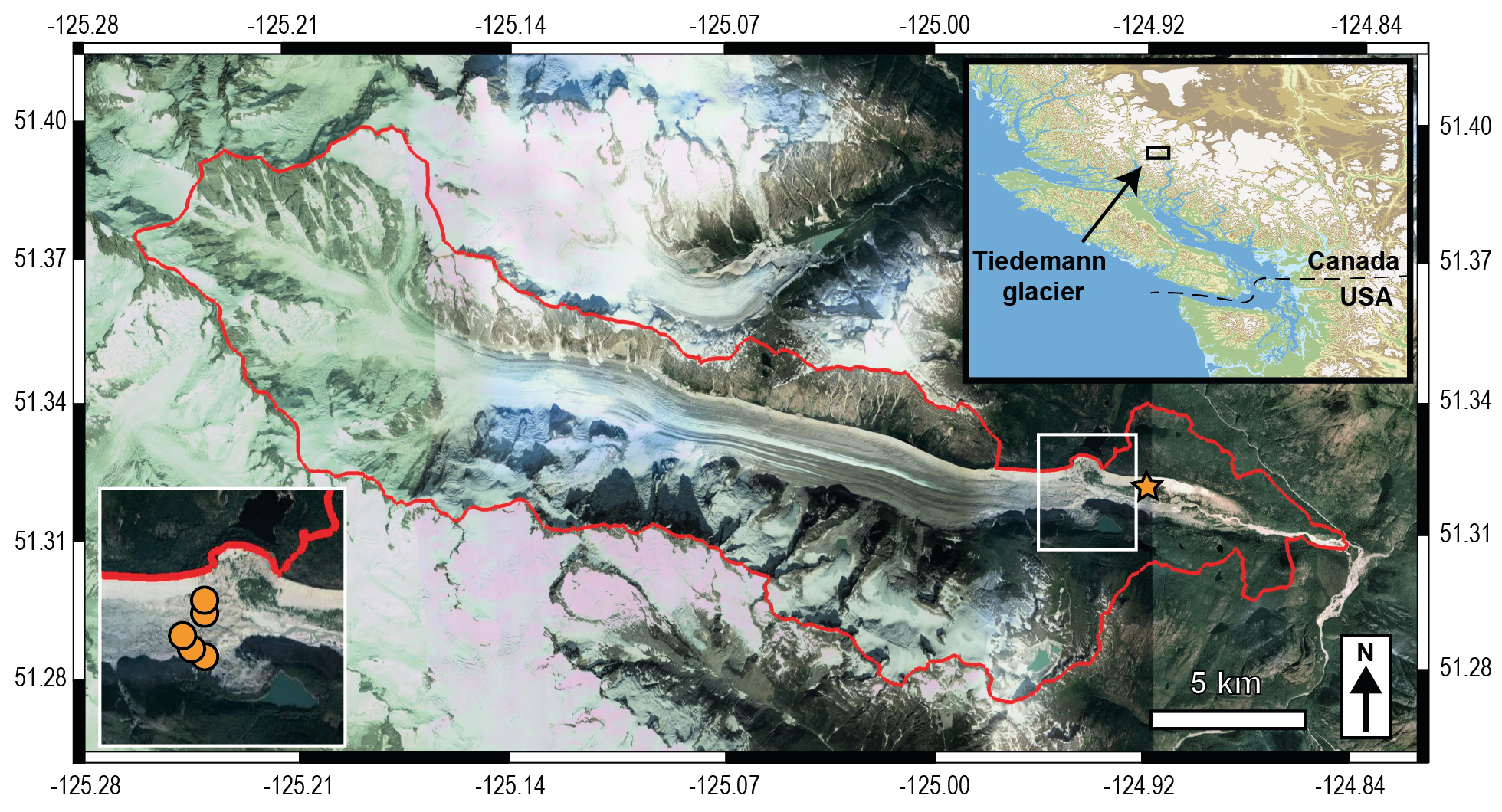 For example, Ehlers et al. (2015) and Enkelmann and Ehlers (2015) investigated detrital probability age distributions from the Fission track AFT) and (U-Th)/He on apatite (AHe) systems, through the Tiedemann glacier catchment. They sampled the ice-cored terminal moraine and the pro-glacial river.
Figure 1. The Tiedemann glacier location, with the location of detrital ice-cored sample from Enkelmann and Ehlers (2015) and Ehlers et al. (2015).
From the model, less than half of the initial sediment particles produced reach the frontal moraine, after 8.5 kyrs of sediment transport. A large part is stored upstream in a lateral moraine, and at mid-elevation due to small tributary glaciers that show small sliding velocities (A2).
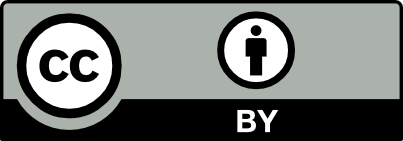 2
iSOSIA
External routine
Method
FD: further details
4. Set thermochronological scenario (FD)
3. Create sediment trackers
(particles, FD)
Random sampling
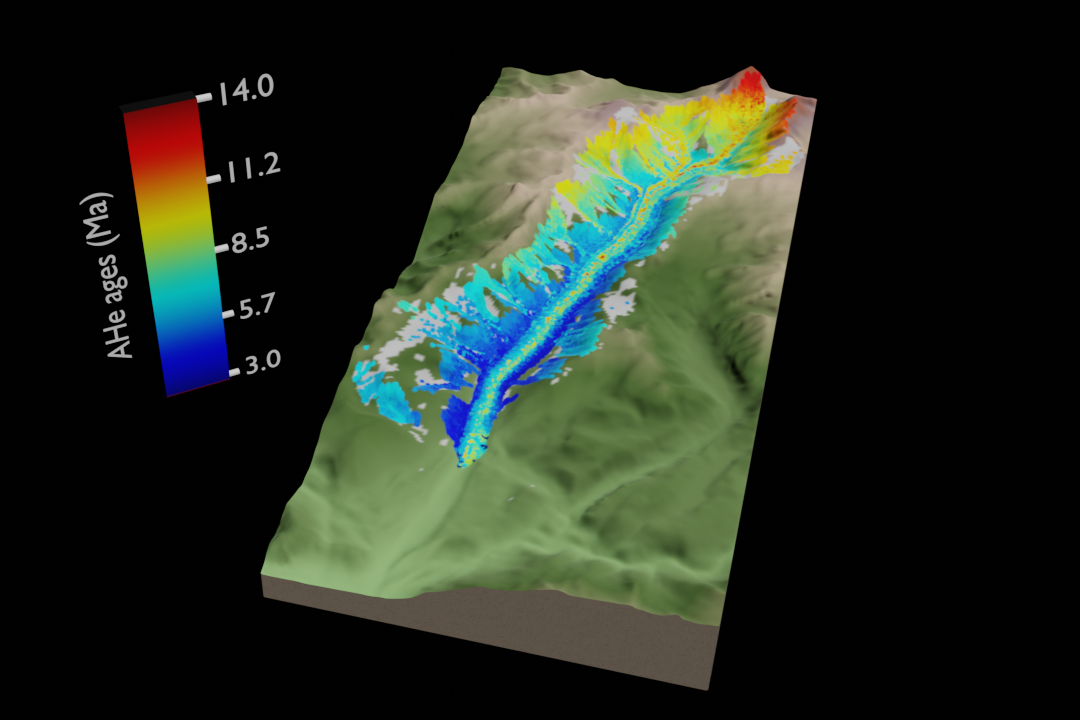 2. Set erosion and sediment 
transport scenario (FD)
From Enkelmann and Ehlers (2015)
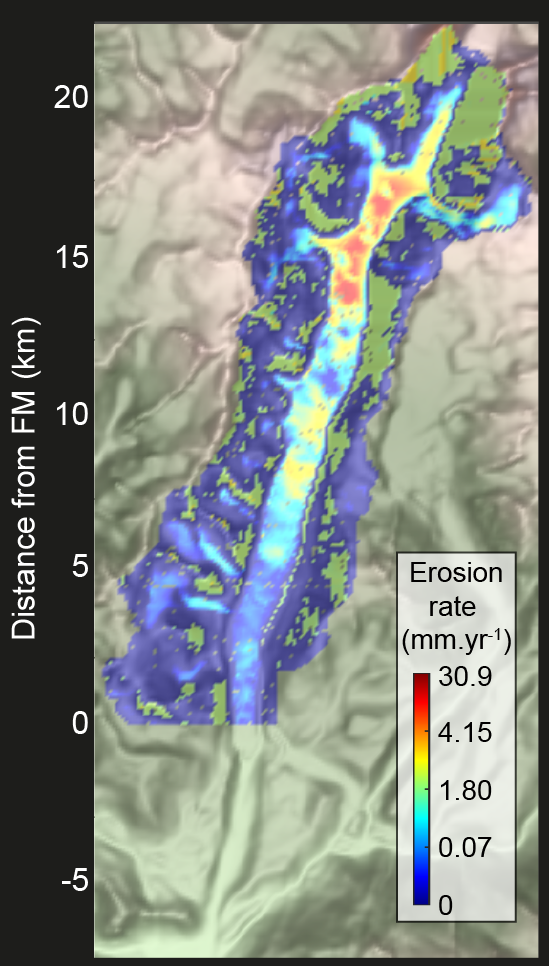 AHe
x105 particles
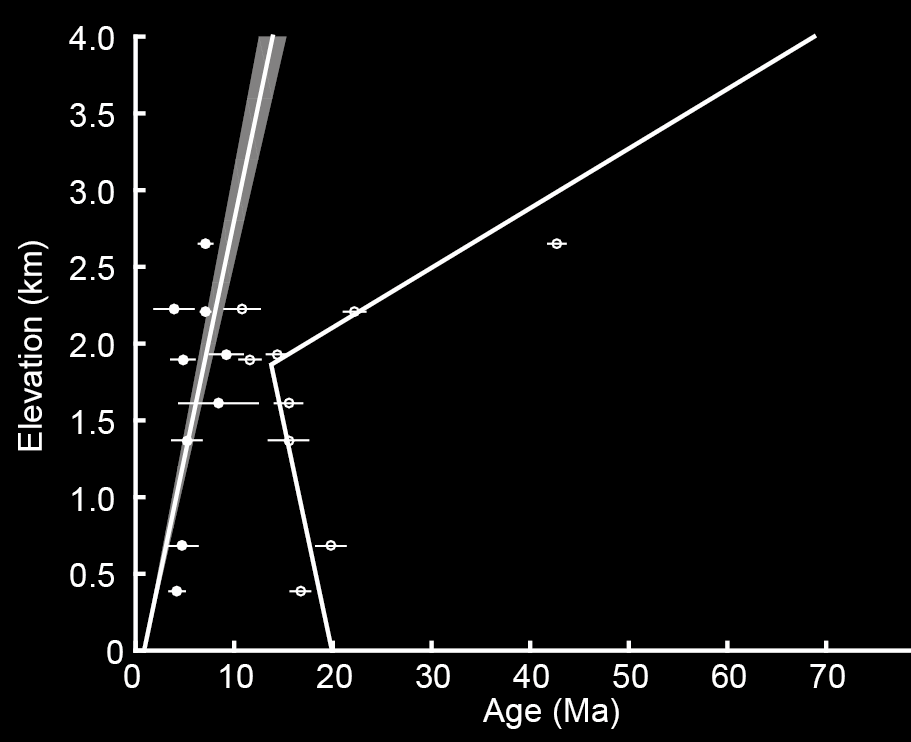 AFT
Frontal moraine
5. Sample sediment particles (FD)
The Tiedemann glacier (British Columbia)
Non-uniform erosion
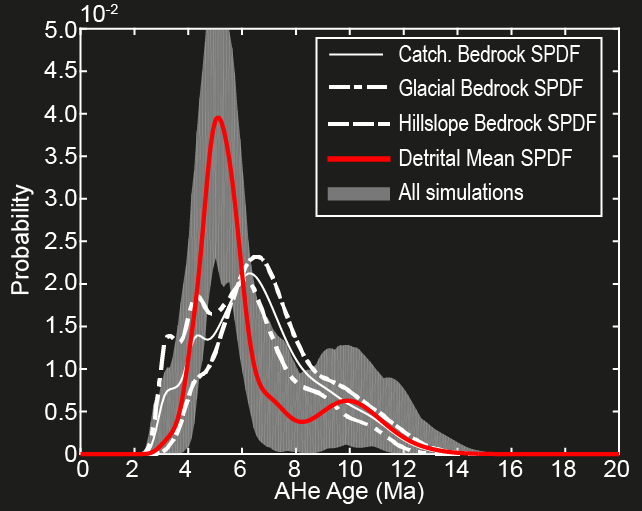 Results: Role of the ice transport
1. Set glacial scenario
Results: Role of sediments sources
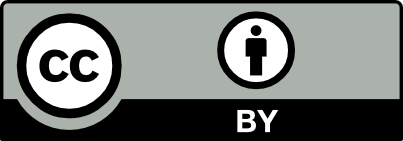 3
Results: Role of sampling strategy
Results: Role of the ice transport
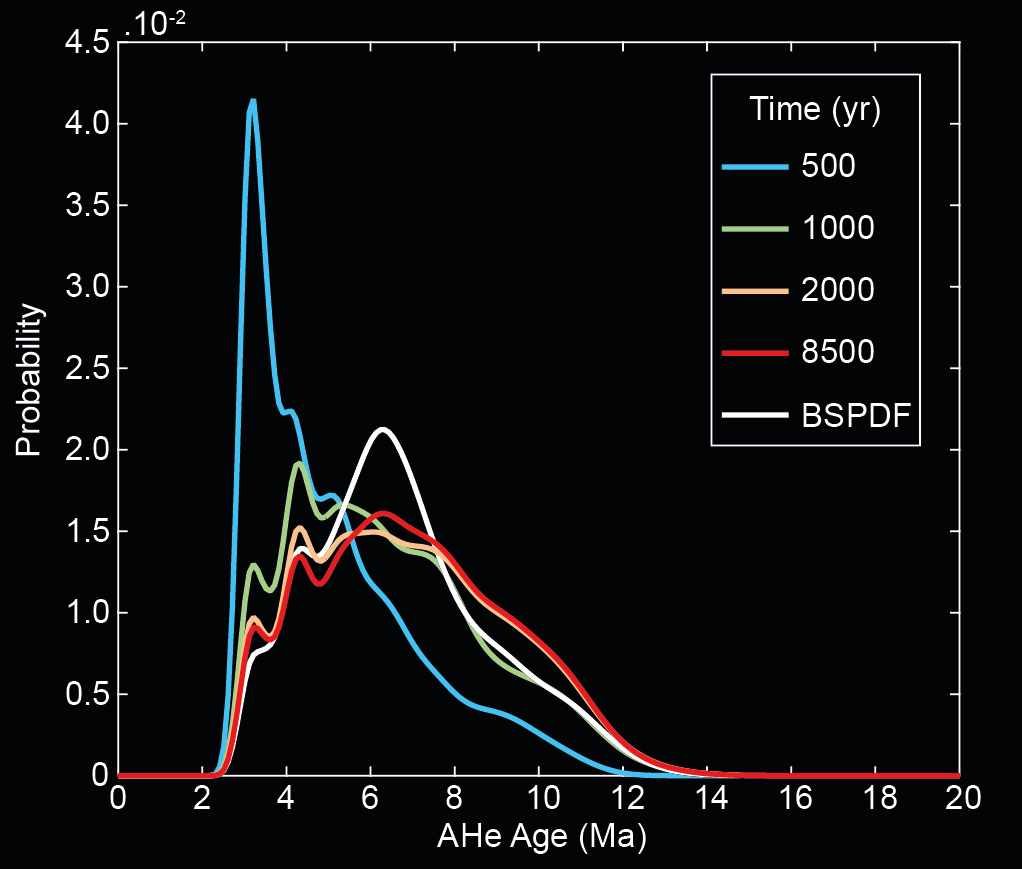 Figure 2. Transient evolution of the mean detrital SPDF sampled across the frontal moraine (see animation). BSPDF: Bedrock SPDF.
The storage of a large amount of sediments in a lateral moraine and within small tributary glaciers, due to the pattern of the ice flow (A2), leads to discrepancies between the detrital and bedrock SPDFs.
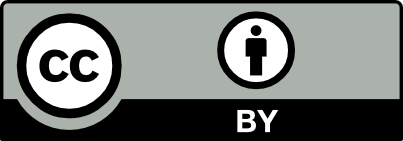 4
Results: Role of sediments sources
Figure 3. Non-uniform erosion model experiment, with the (a) erosion rate, (b) the spatial detrital AHe age distribution, (c) the AHe age probability distributions and (d) their cumulative for the frontal moraine. The grey shaded area represents the range of the inferred detrital SPDFs from the sampling process. The black square in (b) shows the frontal moraine (FM) location.
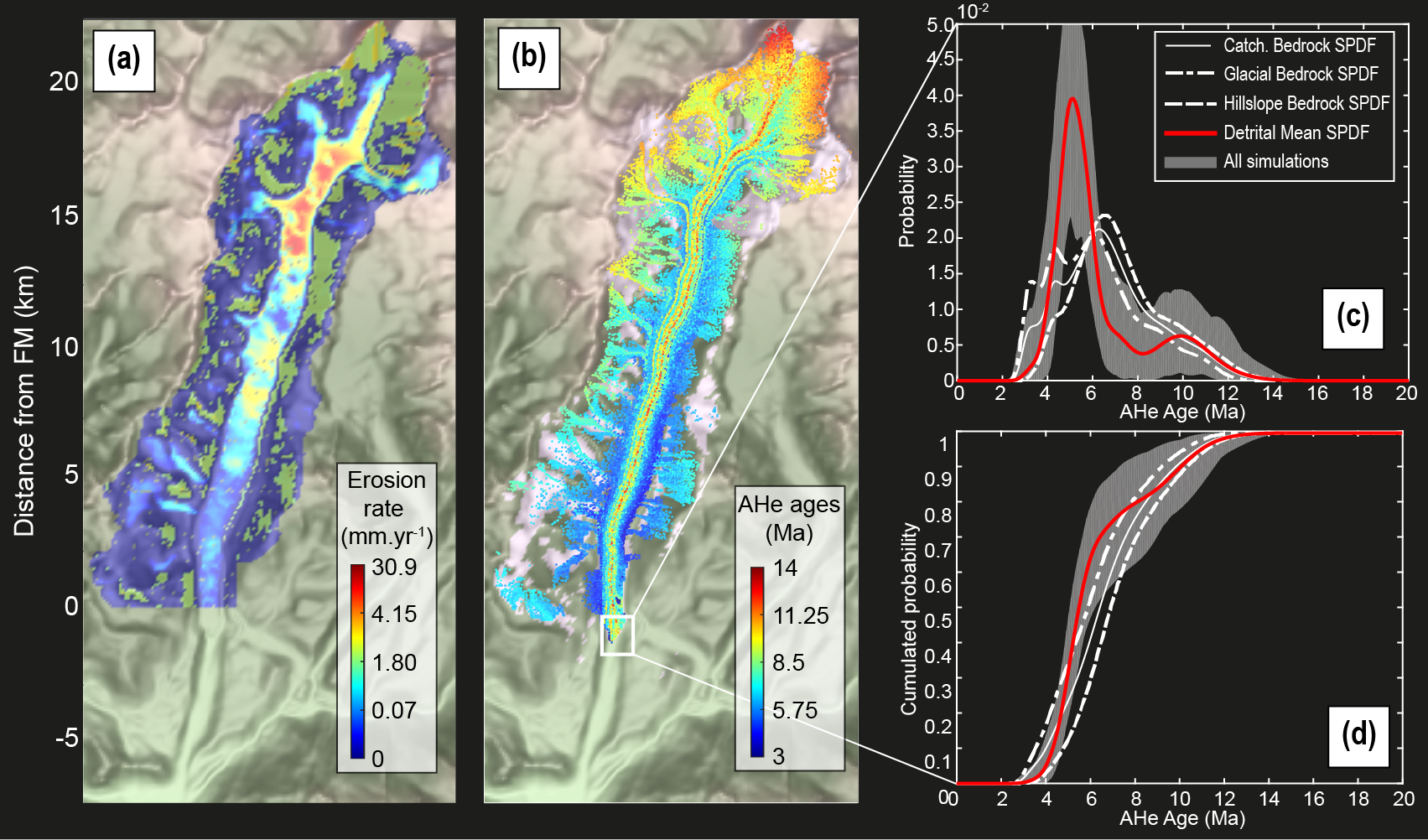 Estimating the spatial distribution of the sediment sources can help in discriminating between both in the detrital SPDF.
Further details
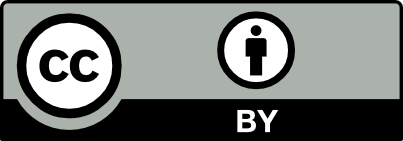 5
Results: Role of sampling strategy
Model results:

Detrital age distributions (SPDF and CSPDF) show older ages from left to right of the frontal moraine (Fig 3. c-d)
Comparison with real data (Fig 3. e-f) show the same tendency
Detrital SPDFs from local sampling are different from the bedrock SPDF (A10)
Model setting:

Uniform erosion 
AFT ages (Method)
Local sampling across the frontal moraine (four regions)
Comparison with real data from Enkelmann and Ehlers (2015) (Fig. 3b)
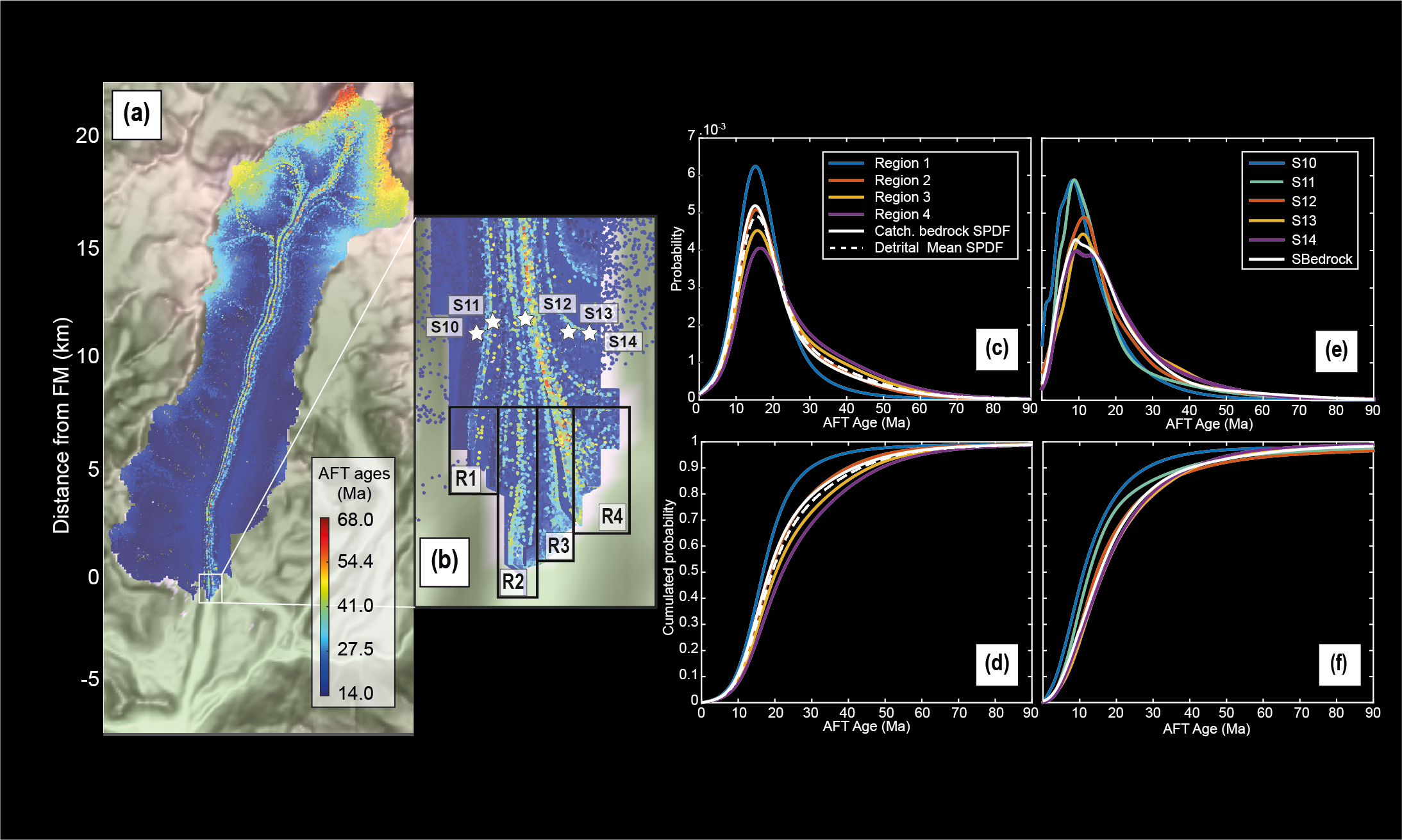 Enkelmann and Ehlers (2015)
This study
Figure 4. (a) Detrital AFT age distribution of the four regions seen in (b, black rectangles). The density plots and their cumulative distributions are shown in (c) and (d). The dashed white line is the mean detrital SPDF for the frontal moraine (FM). In (e) and (f) are the ice-cored detrital SPDF built with data from Enkelmann et al. (2015).
Further details
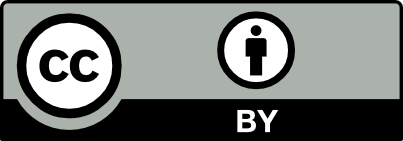 6
Discussions and conclusion
Our numerical approach has the potential to give insights on the effect of sediments transport on the shape of detrital SPDFs.
Results show that:
The ice has the potential to store sediments in small tributary glaciers, and to heterogeneously distribute sediments across the catchment (animation). This leads to discrepancies between detrital and bedrock SPDFs at the glacier front which can lack age components from relevant elevations.
Estimated the distributions of sediments sources with elevation may help to evaluate their contribution to the age peaks components in a detrital SPDF (cf. Role of sediments sources).
Sampling local sites within a frontal moraine may reflect local source upstream. In contrast, sampling through the frontal moraine integrates more age components and thus likely reflect the distribution of erosion upstream (cf. Role of sampling strategy).
Our model has simple assumptions (A11). Future studies should integrate more transport processes, and/or consider particles as active trackers. As such, the modelling approach may be complexified according to the question asked.

This modelling approach has been published for reviewing, and is accessible online: 
https://www.earth-surf-dynam-discuss.net/esurf-2020-7/, for further results and details.
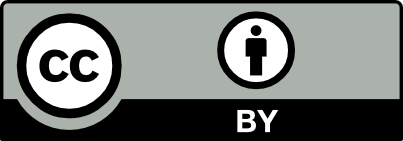 7
References
Brandon, M. T.: Probability density plot for fission-track grain-age samples. Radiation Measurements, 26(5), 663-676, 1996.

Egholm, D. L., Knudsen, M. F., Clark, C. D., and Lesemann, J. E.: Modeling the flow of glaciers in steep terrains: The integrated second‐order shallow ice approximation (iSOSIA). Journal of Geophysical Research: Earth Surface, 116(F2), 2011.

Ehlers, T. A., Szameitat, A., Enkelmann, E., Yanites, B. J., and Woodsworth, G. J.: Identifying spatial variations in glacial catchment erosion with detrital thermochronology. Journal of Geophysical Research: Earth Surface, 120(6), 1023-1039, 2015.

Enkelmann, E., and Ehlers, T. A.: Evaluation of detrital thermochronology for quantification of glacial catchment denudation and sediment mixing. Chemical Geology, 411, 299-309, 2015.

Farley, K. A., and Stockli, D. F: (U-Th)/He dating of phosphates: Apatite, monazite, and xenotime. Reviews in mineralogy and geochemistry, 48(1), 559-577, 2002.

Koppes, M. N., and Montgomery, D. R.: The relative efficacy of fluvial and glacial erosion over modern to orogenic timescales. Nature Geoscience, 2(9), 644, 2009.
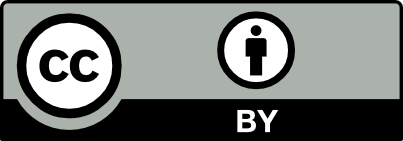 8
A1. Sampling for low-temperature thermochronology
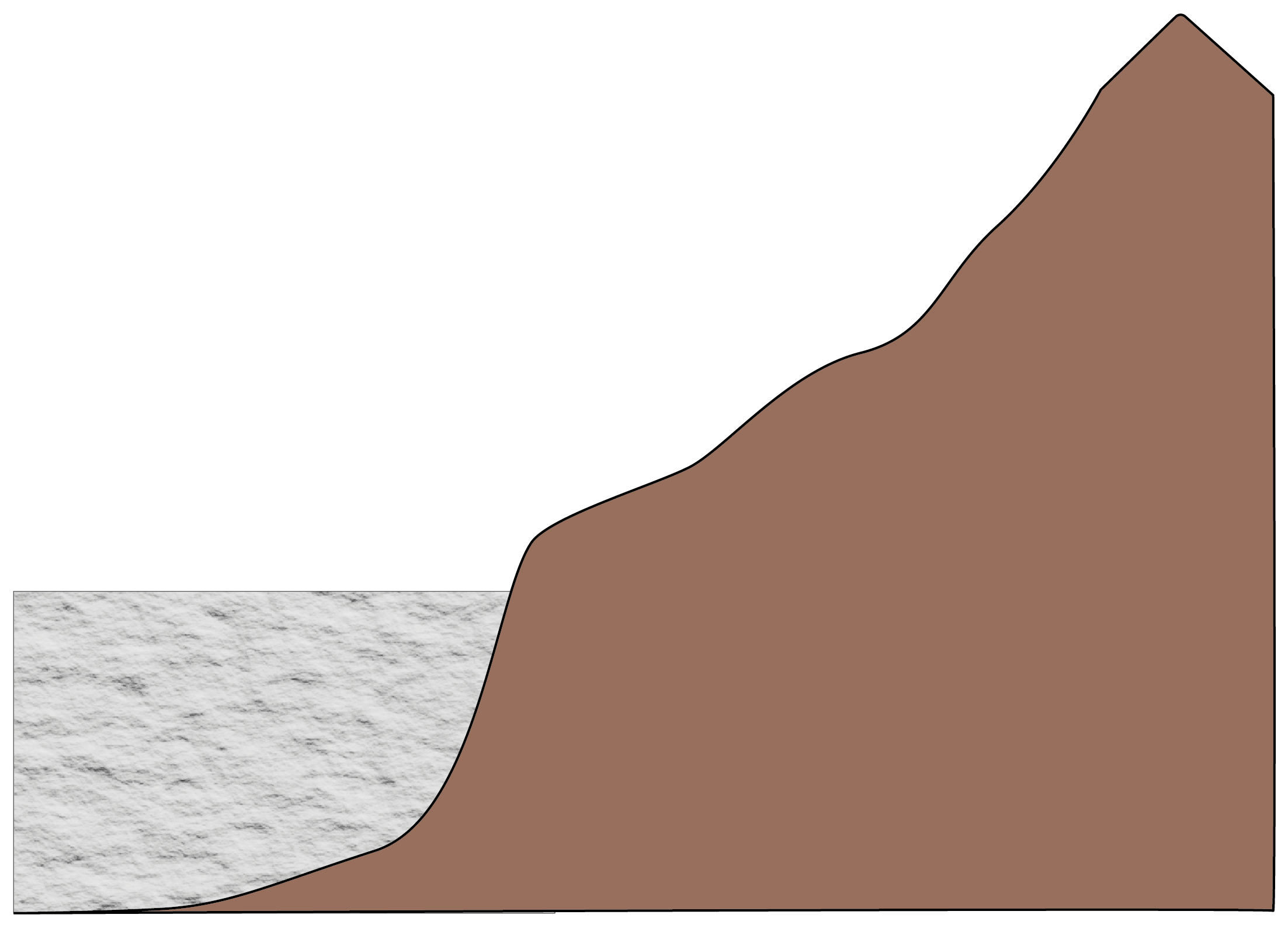 1
1
Back to Motivation
2
2
3
3
Exhumation rate
4
4
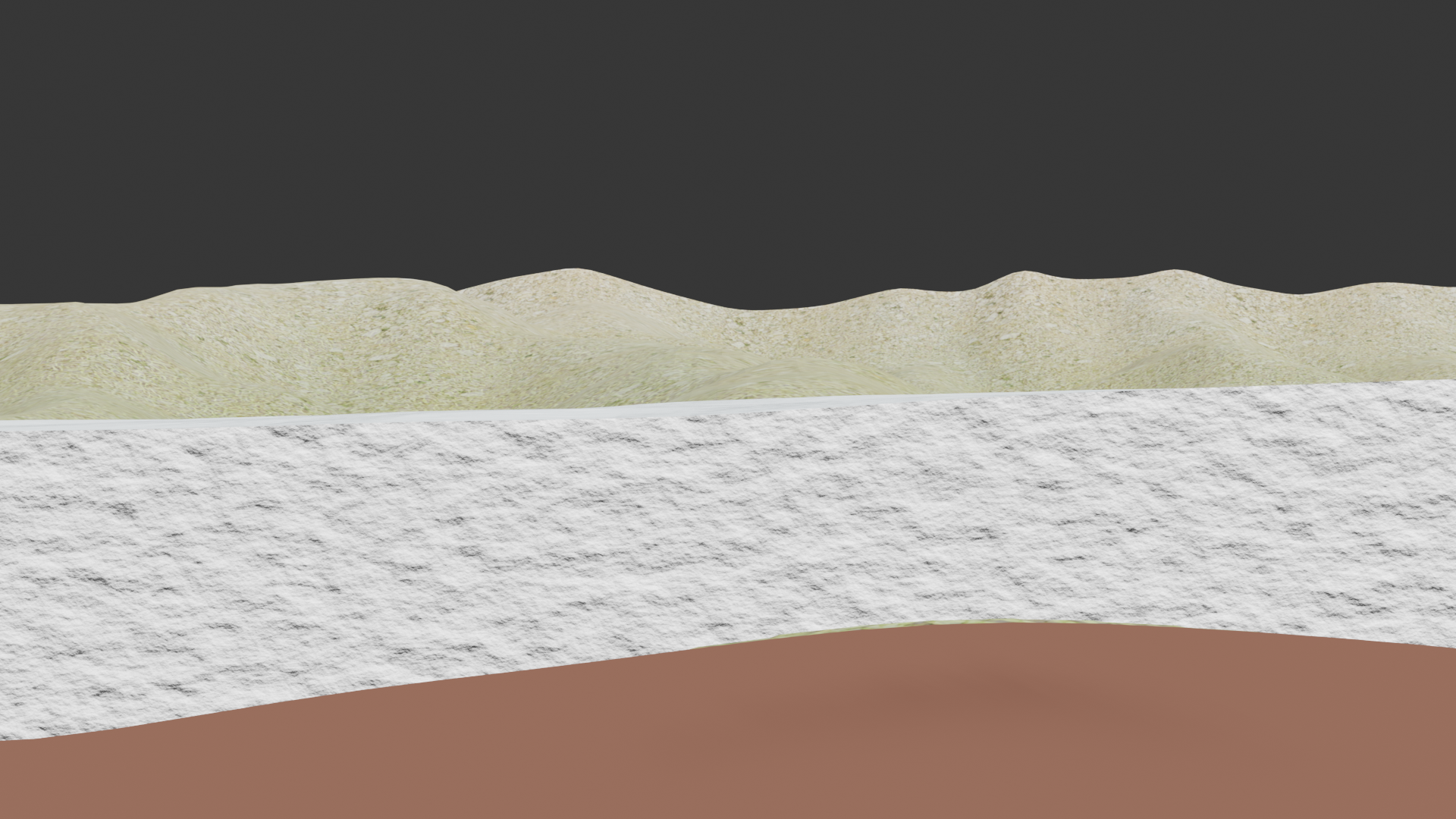 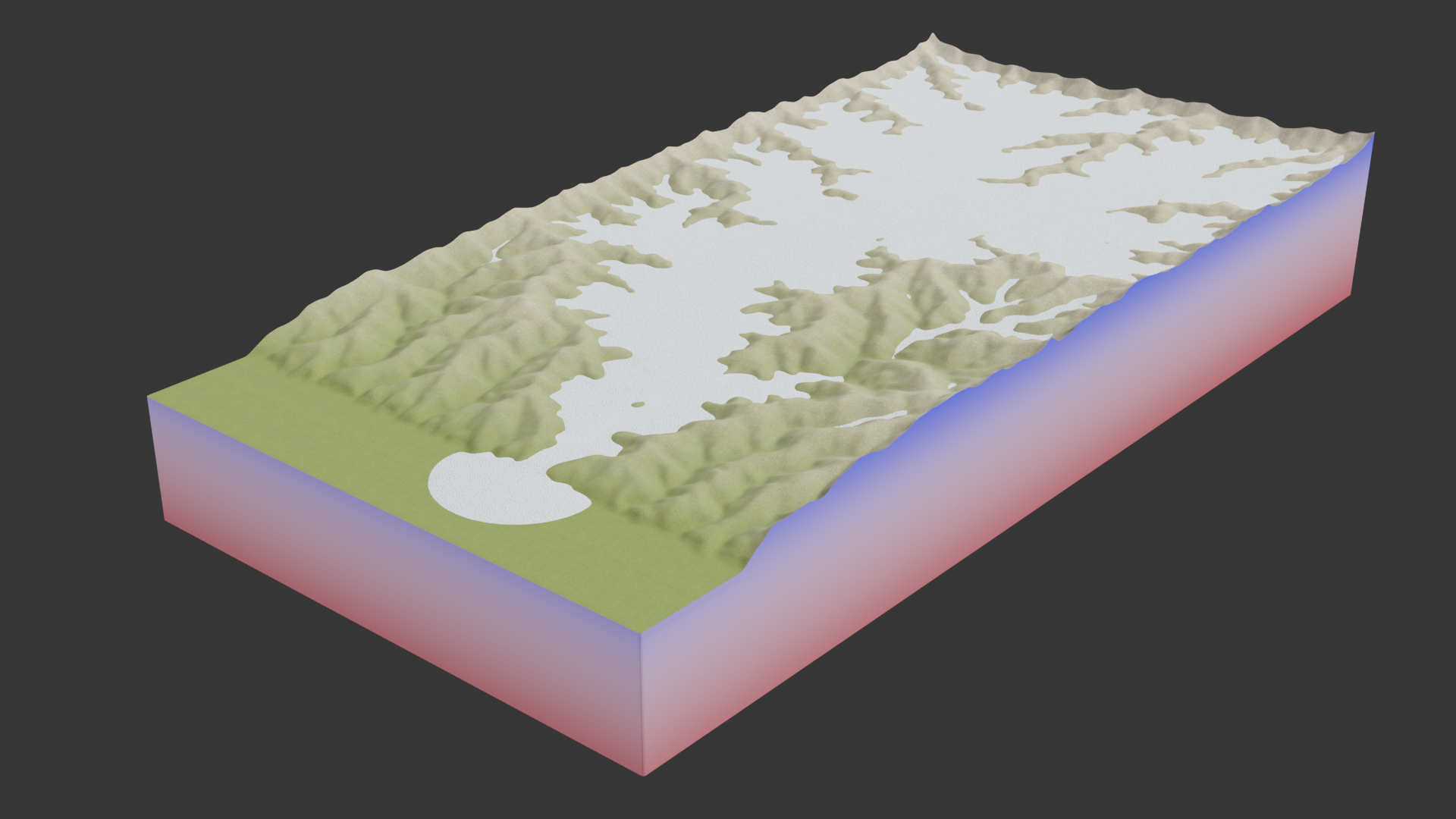 Ice transport
Elevation
2.
v
3.
In-situ
Age
1.
Temperature°
x
4.
Sediment sources elevation?
Access to all eroded areas
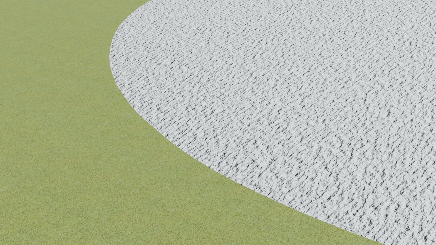 Glacier bed
out of access
Elevation of samples
v
Detrital
But the shape of SPDF is influenced by : 
	- Exhumation history (ages)
	- Erosion (sediment availability)
	- Transport processes (spatial distribution of 	deposits)
Mineral
Synoptic probability distribution function (SPDF)
How does the ice erodes its substratum?
Probability
Erosion pattern
How do ice flow and sediment sources impact the shape of the SPDFs ?
Age
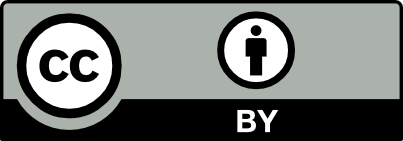 9
Back to Model kinematic
A)
B)
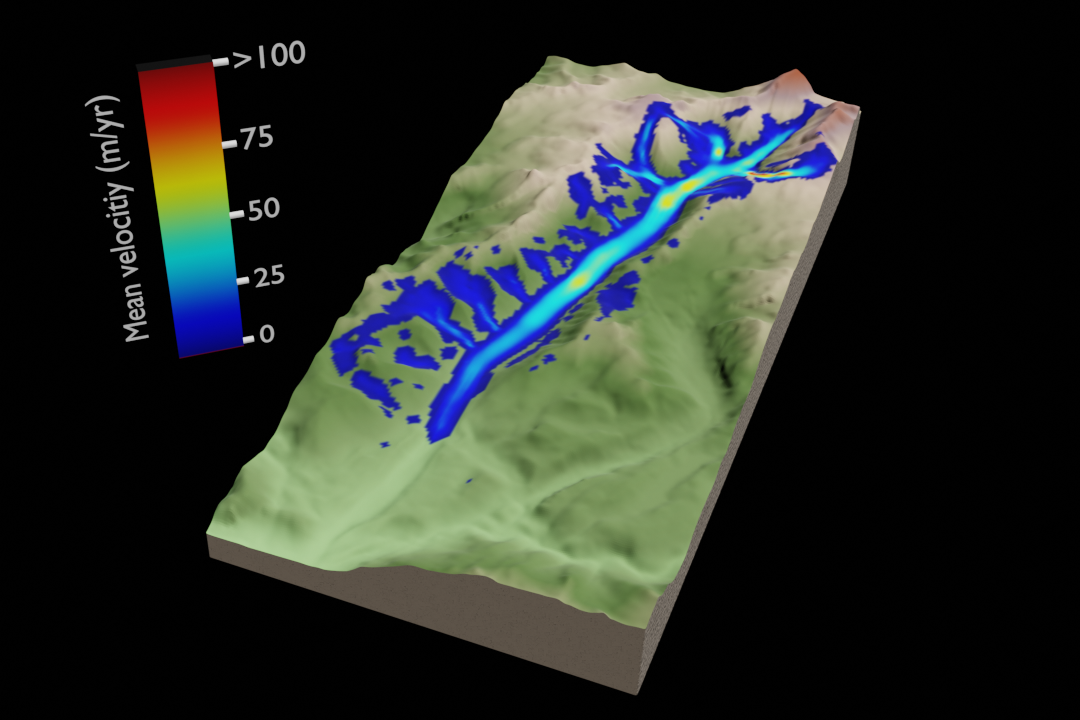 Back to Role of the ice transport
A2. A) Distribution of particles with elevation after 8.5 kyr of simulation. B) Mean ice velocity across the synthetic Tiedemann glacier.
The results of this graph comes from the model presented in the animation. The proportion of particles in the frontal moraine does not significantly changes after 2 kyr of simulation, so that the result of the graph above are maintained.
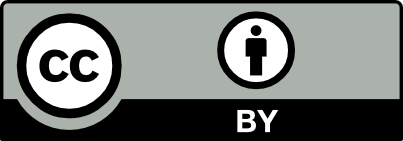 10
A3. Bedrock age distributions
Back to Method
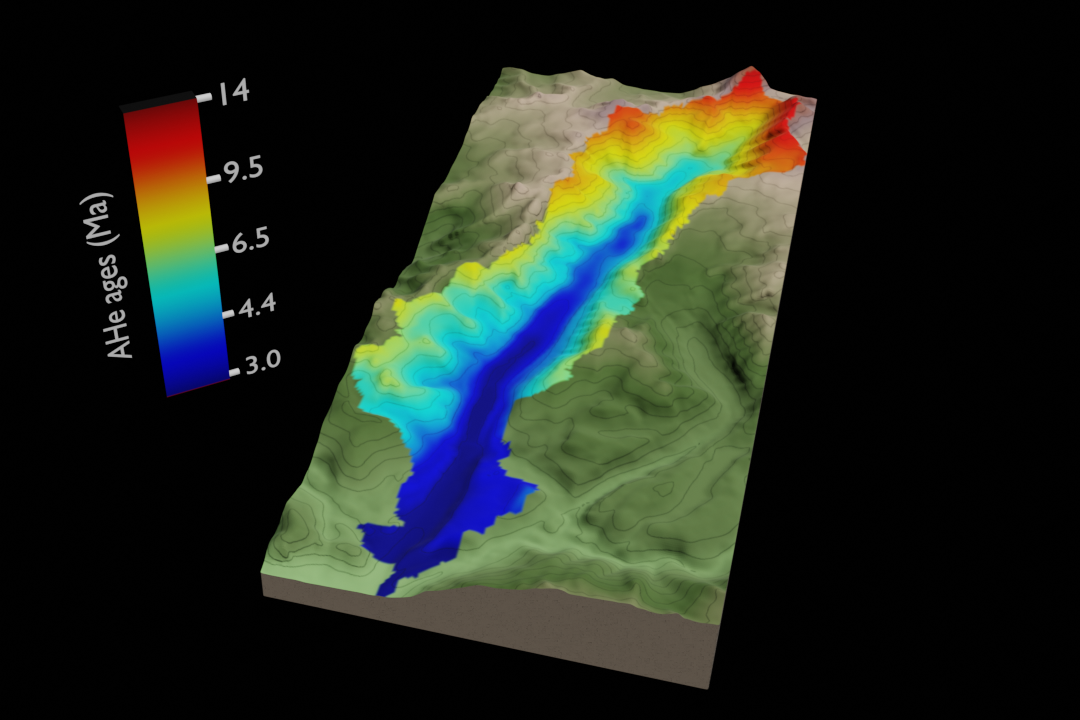 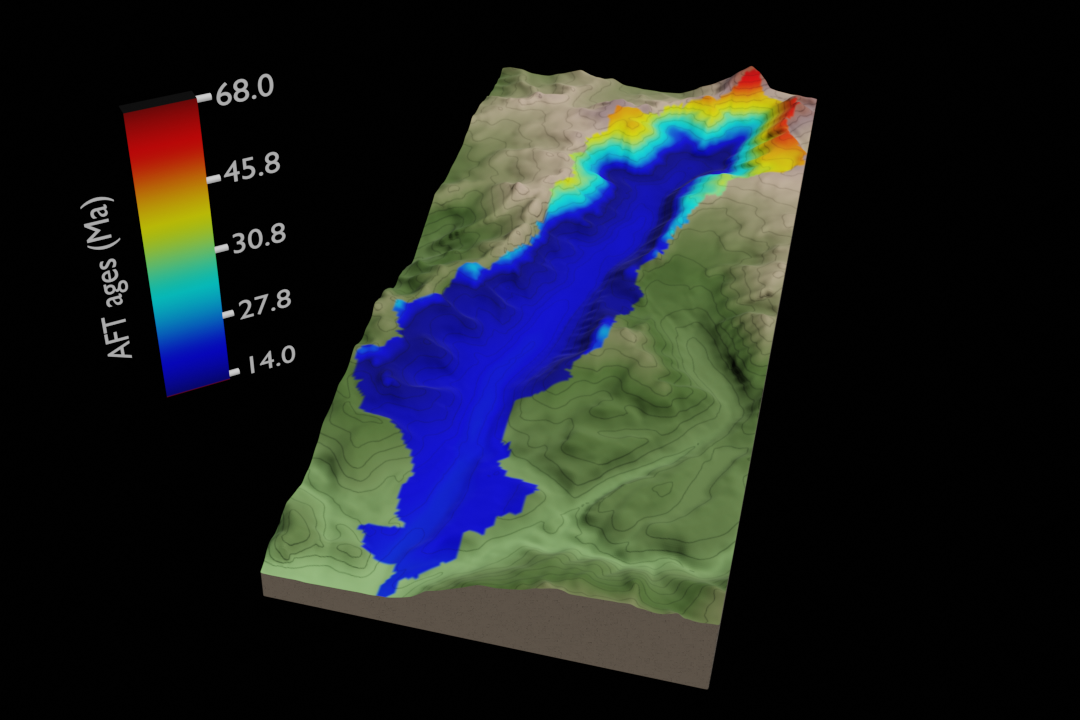 B)
A)
Figure. Bedrock ages distribution for (A) the (U-Th)/He on apatite system, and (B) for the Fission tracks on apatite system, resulting from the age-elevation profiles.
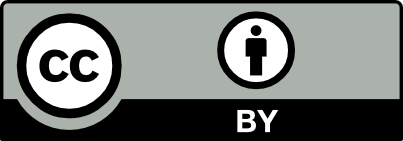 11
A4. Methods
Back to Method
Mass balance
Glacier sliding law
Glaciated areas
Hillslopes areas
Back to Role of sediments sources
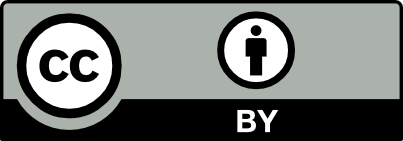 12
A5. How sediment trackers are formed?
Back to Method
Sediments accumulates in cells due to local erosion until Hs = 0.1 m, where sediment tracker (particle) is formed and transported by the transport process considered, until its deposit site. Here, we focus on sampling the frontal moraine.
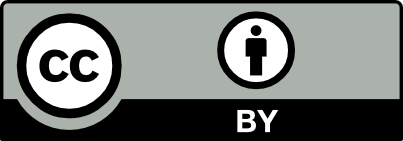 13
A6. Sampling detrital probability age distributions
Random sampling
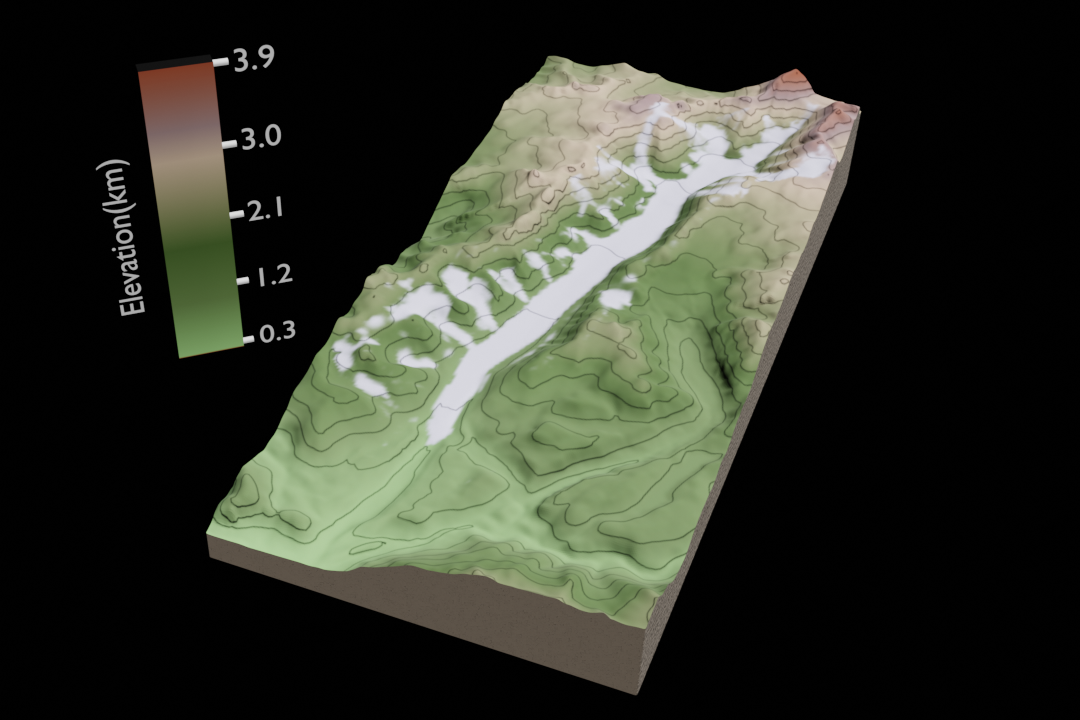 Build SPDF
x105 particles
x10 000 times
Frontal moraine
Probability
Store SPDF
Age
Back to Method
Compute mean detrital SPDF
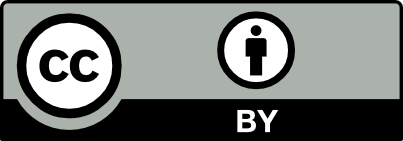 14
A7. The bedrock and detrital probability age distributions
The synoptic probability age distribution functions (SPDFs) are built by using a gaussian distribution of the error on the age, as follow:
Next we build the cumulatives by simply adding each gaussian contributions:
We define a relative constant error of 10% for the AHe ages which is similar to the reproducibility in aliquots of single grain ages (Farley and Stocki, 2002). The relative uncertainty on the AFT ages are defined to be variable and >30%, as in Enkelman and Ehlers (2015).
Back to sampling process
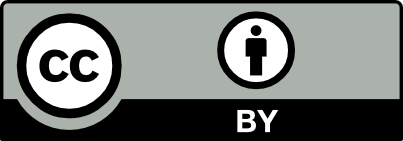 15
A8. Results: Role of sediment sources
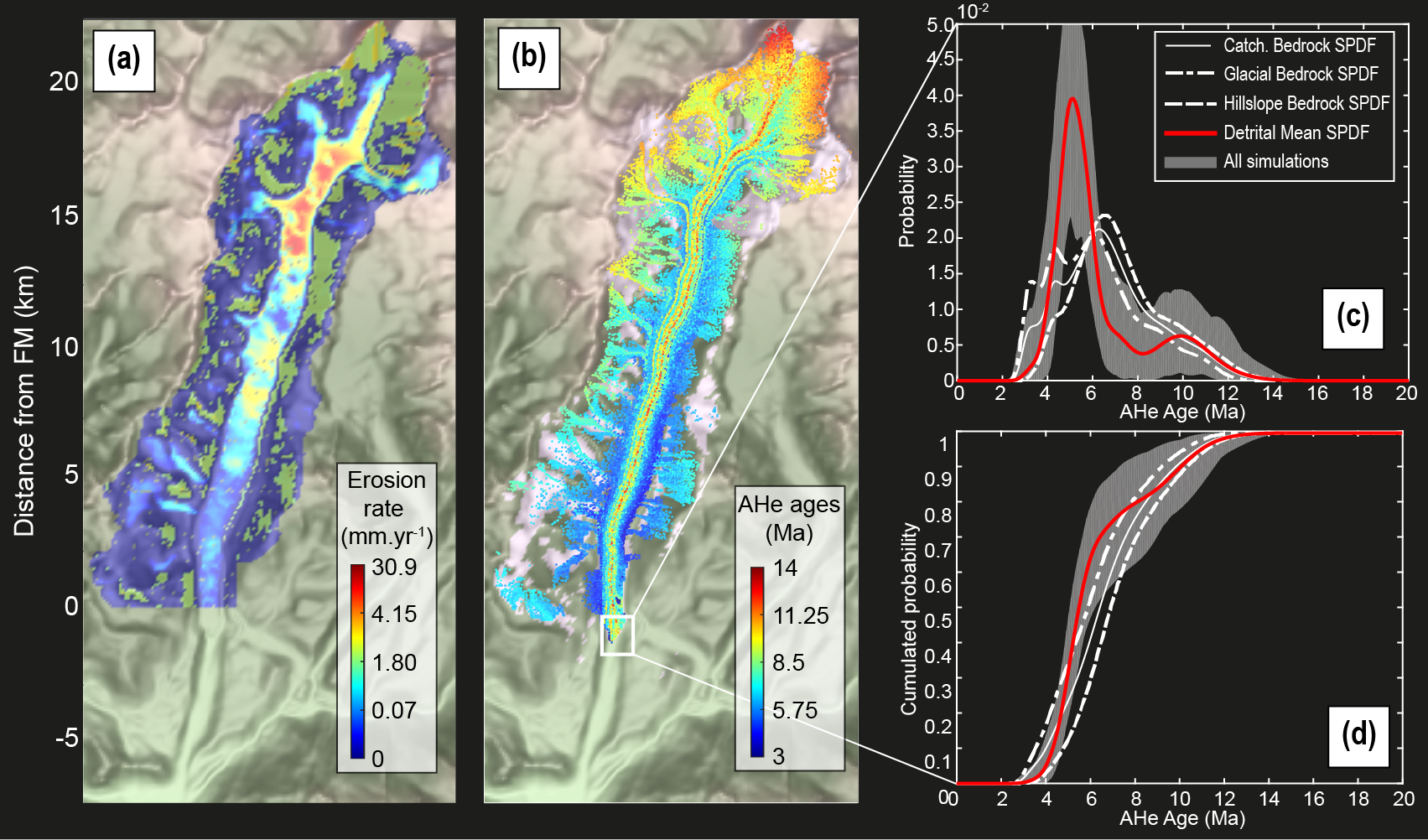 Back to Role of sediments sources
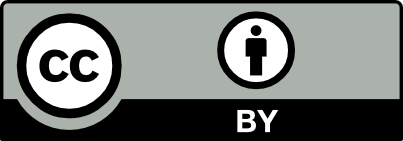 16
A9. Results: Role of sampling strategy
We aim here, to look at the effect of sampling by varying strategy across the frontal moraine (FM). We focus on synthetic AFT ages, with relative uncertainties >30% similar to Enkelmann and Ehlers (2015). The results (Fig. c-d) show a gradient of age peak components in the detrital SPDFs that tends to be older from left to right of the frontal moraine regions. We compare our results with the detrital SPDFs from Enkelmann and Ehlers (2015) who sampled across the ice-cored terminal moraine of the real Tiedemann glacier (stars in b). Overall, we observe the same tendency in age components gradient from left (sample s10) to right (sample s14), supporting our modelling approach to explore the effect of ice flow and sediments sources in the shape of detrital SPDFs. 
To further support the differences in detrital SPDFs across the frontal moraine, we performed statistical tests. The results support the conclusion that each detrital distribution is different from the catchment bedrock SPDF, although some conclusions from the two statistical tests may be contradictory. However, sampling across the entire frontal moraine leads to better estimates on the catchment erosion pattern (dashed curve, Fig. c).
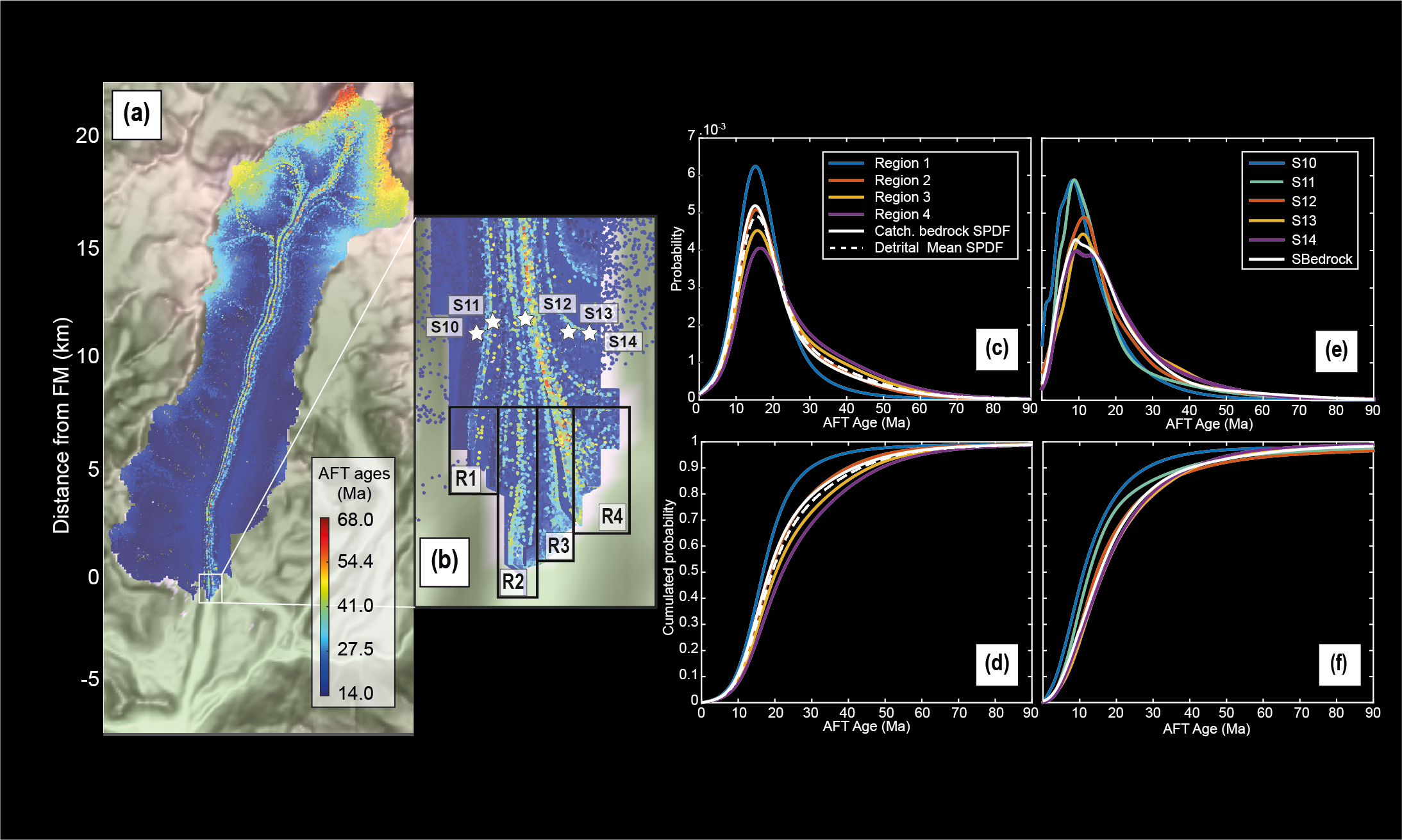 Enkelmann and Ehlers (2015)
This study
Back to Role of sampling strategy
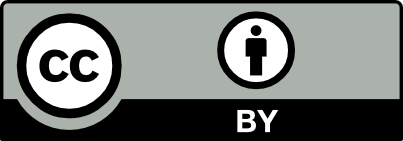 17
A10. Statistical tests results from Kuiper and Kolmogorov-Smirnov (KS) tests, with associated p-value for the detrital CSPDFs of the four regions across the frontal moraine. Each detrital CSPDF is tested against the catchment bedrock CSPDF. Frontal Moraine correspond to the mean detrital CSPDF of the entire moraine. Highlighted in colour are contradictions between the two statistical tests about the similarity between the corresponding detrital CSPDF and the catchment bedrock CSPDF. 1: the two distributions are different, 0: the two distributions are statistically identical. The two statistical tests, show that the mean detrital CSPDF of the entire moraine, best estimate the erosion pattern.
Back to Role of sampling strategy
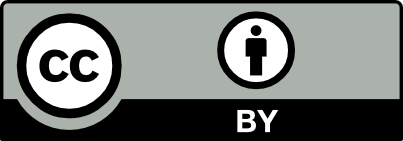 18
A11. Model assumptions and limits
Sediment transport
We only consider sediment transport by hillslope diffusion or ice flow. We neglect the transport by meltwater.
Particles do not interact with each other and with the ice (passive markers).
Horizontal velocity of particles within the ice depends on 4th order of the burial depth

Sampling process
We do not consider comminution of particles during transport and sample regardless the size of sediment.
Back to Conclusion
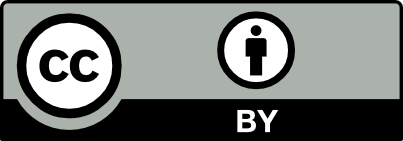 19